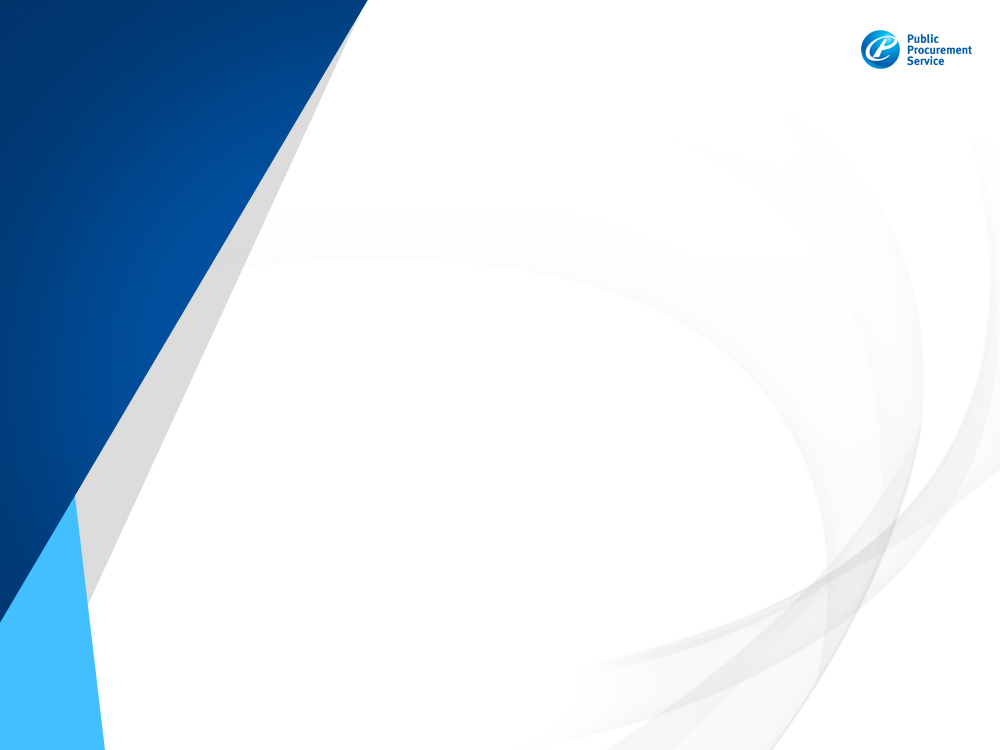 Korea’s e-Procurement 
& Tools for Data Sharing
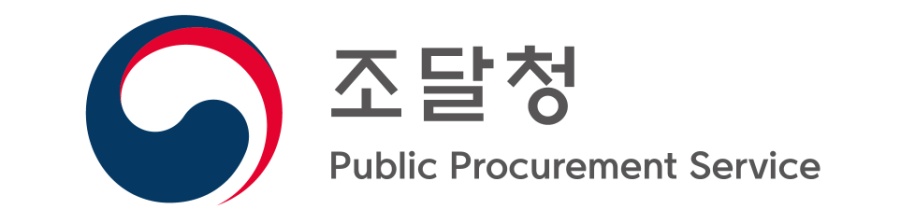 Minsook Hong |
Public Procurement Service (PPS)
mshong15@korea.kr
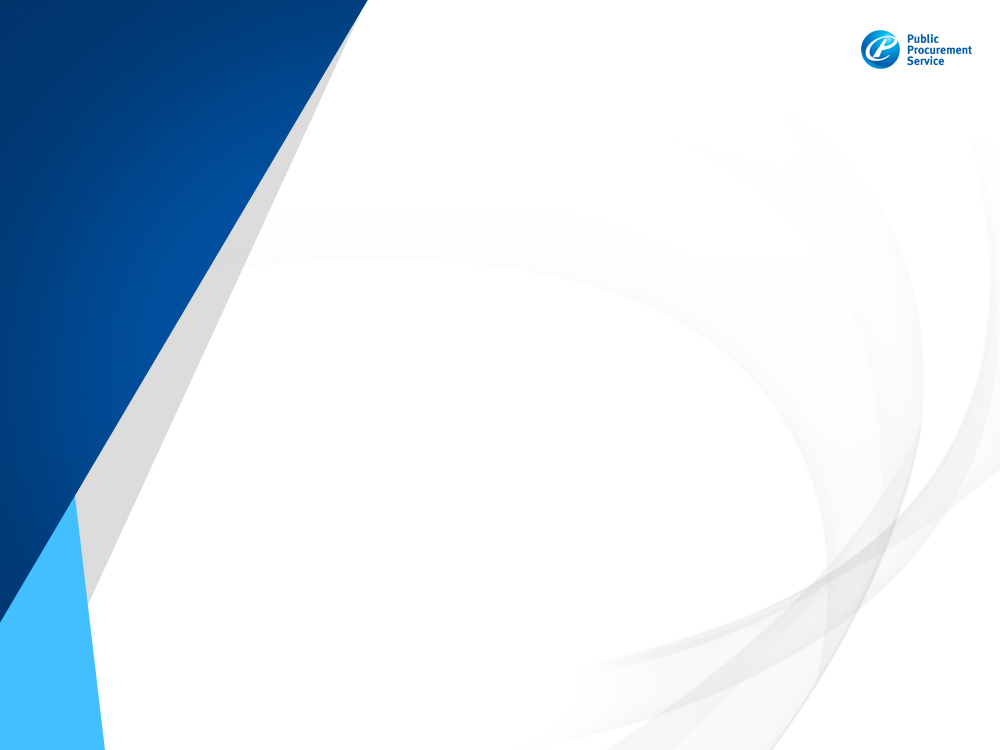 e-Procurement in Korea
Ⅰ
Coverage & Cost of PPS
PPS’s
Coverage
Total Government procurement was USD 119 billion $  
     PPS procurement share was 30% (36.5 B $ USD)

50,366 Public Entities, 320,983 Registered Suppliers
Use of PPS’s procurement services :
    All public entities should purchase from PPS’s MAS contracts* whenever applicable
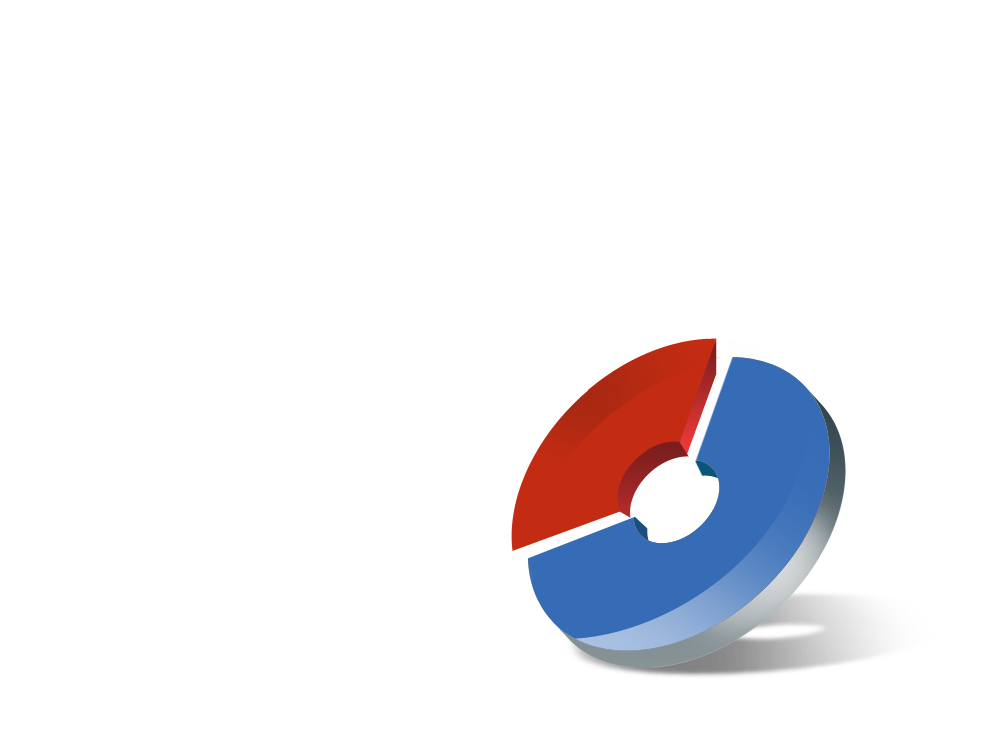 PPS (30%)
Korea’s PP 
Total $119 billion
* threshold - $100,000 for goods and services, $3,000,000 for construction
PPS’s Services 
Fee
Generated through the fees charged by PPS for contracts made on behalf of public organizations
    - PPS labor costs, contract-related expenses 
    - Revolving fund that is used to expedite payment to suppliers 
    - Support for SMEs
* MAS contract : unit-price framework contracts for commercially available products. 
                           All public entities may place orders for MAS contracted products.
- 3 -
Public Procurement in Korea
Transaction via KONEPS : USD 74.5 B (60%) of Korea’s public procurement
However, 100% of tender notices are published through KONEPS
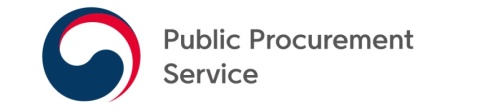 PR (mandatory)
Central Government
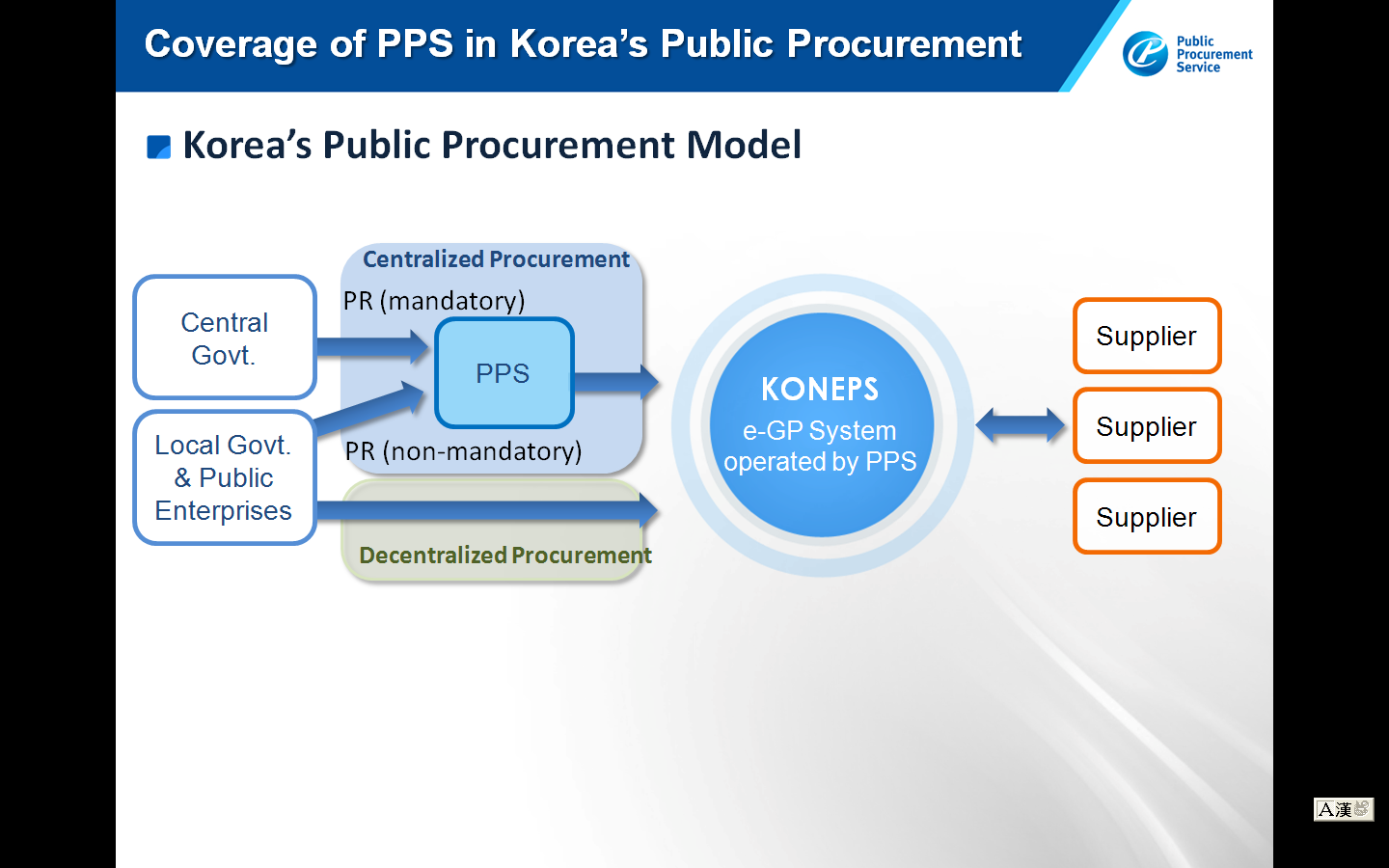 30%
Local 
Government
& Public 
Enterprises
PR (optional)
30%
Decentralized Procurement
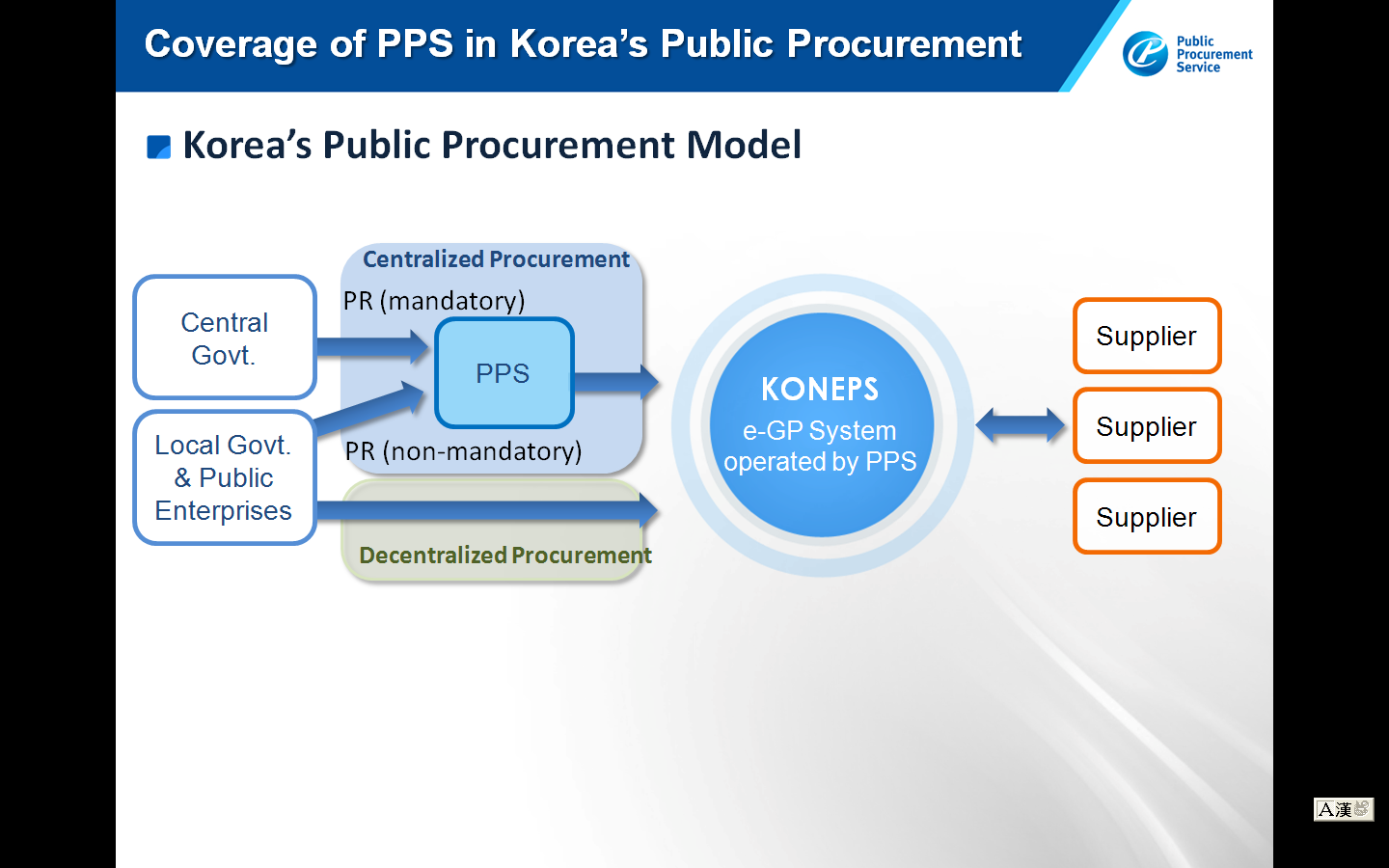 Specialized
Entities
(21 Utility Electric, Gas)
40%
- 4 -
E-Procurement (KONEPS)
KONEPS (Korea On-line E-Procurement System)
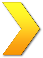 Single window for public procurement
End-to-end service that covers the entire procurement processes
Seamless service through data interconnection with 187 database systems
e-Bidding
e-Contracting
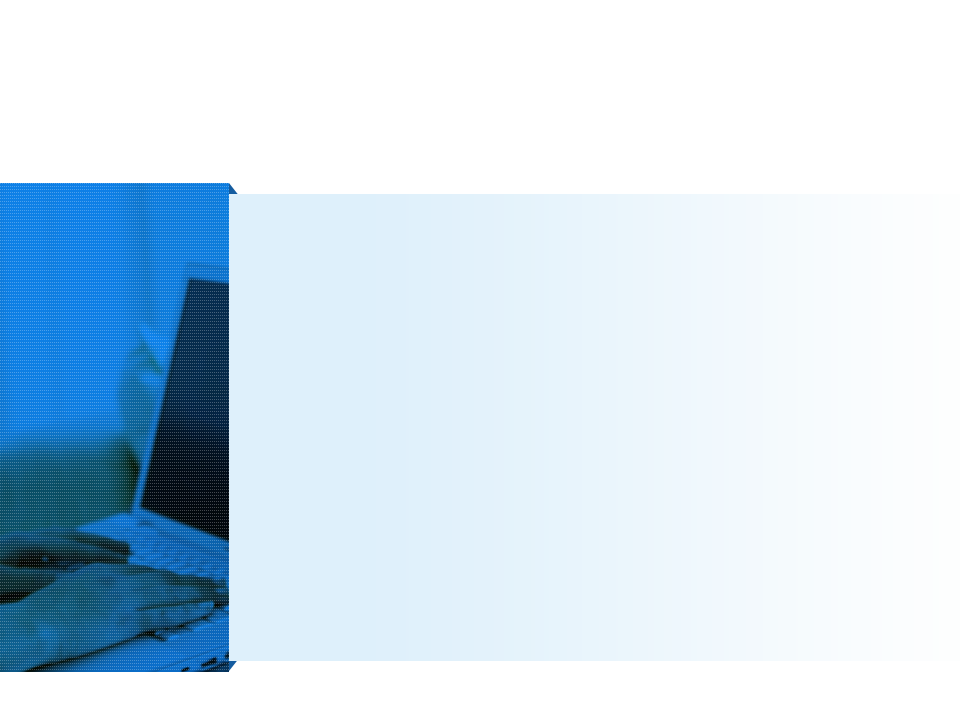 “KONEPS”

Korea
ON-line
E-Procurement
System
e-Payment
Tender Notice 
 Price Assessment
 Evaluation / Analysis
Contract Registration
 Composition and Sealing 
  of Contracts 
 Contract Review
e-Ordering
Online
Shopping
Mall
E-payment 
 Expenditure Management 
 Fee management
Product Registration
 E-catalogue
 Product Search
Online Order
- 5 -
E-Transformation-Before & After
Seamless Service through Data Integration
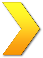 Data interchange with 187 external info systems  for seamless process
Before
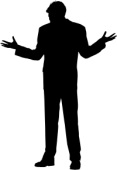 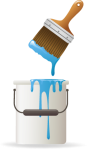 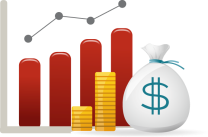 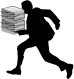 Bid
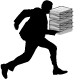 Public Buyer
Ministry of Strategy
and Finance
Industry 
Associations
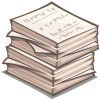 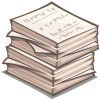 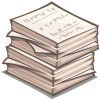 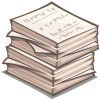 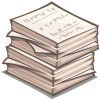 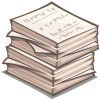 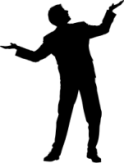 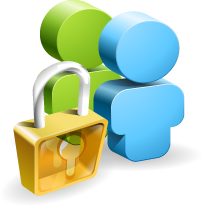 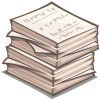 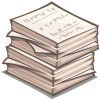 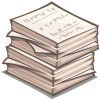 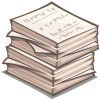 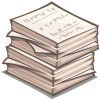 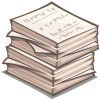 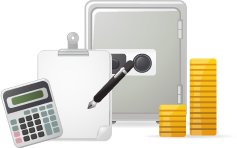 Supplier
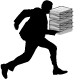 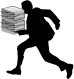 Surety Companies
National Tax Office
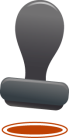 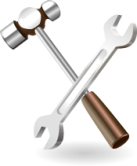 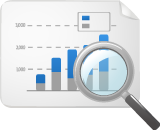 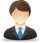 Credit Rating Companies
Construction
Authorities
Certification-
Related agencies
- 6 -
E-Transformation-Before & After
Seamless Service through Data Integration
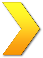 Data interchange with 187 external info systems  for seamless process
After
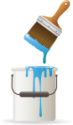 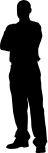 Contract 
Delivery
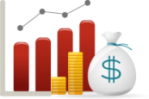 Industry 
Associations
Public Buyer
Ministry of Strategy
and Finance
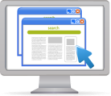 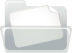 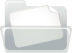 KONEPS
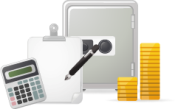 Credit Rating 
Company
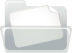 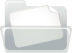 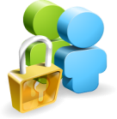 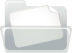 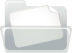 National
Tax Office
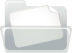 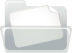 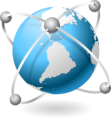 Surety
Companies
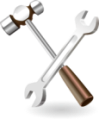 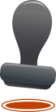 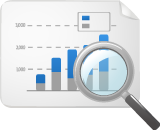 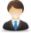 e-Bid
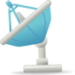 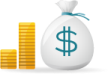 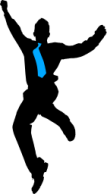 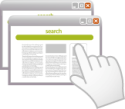 Korea Financial 
Telecommunications
& Clearings Institute
Construction
Authorities
Certification-
Related agencies
Supplier
- 7 -
KONEPS Online Shopping Mall
e-Ordering through KONEPS Online Shopping Mall
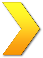 Framework Contracts (unit-price based)  for frequently purchased commercial products
Contracted by PPS, available for all public entities for e-ordering
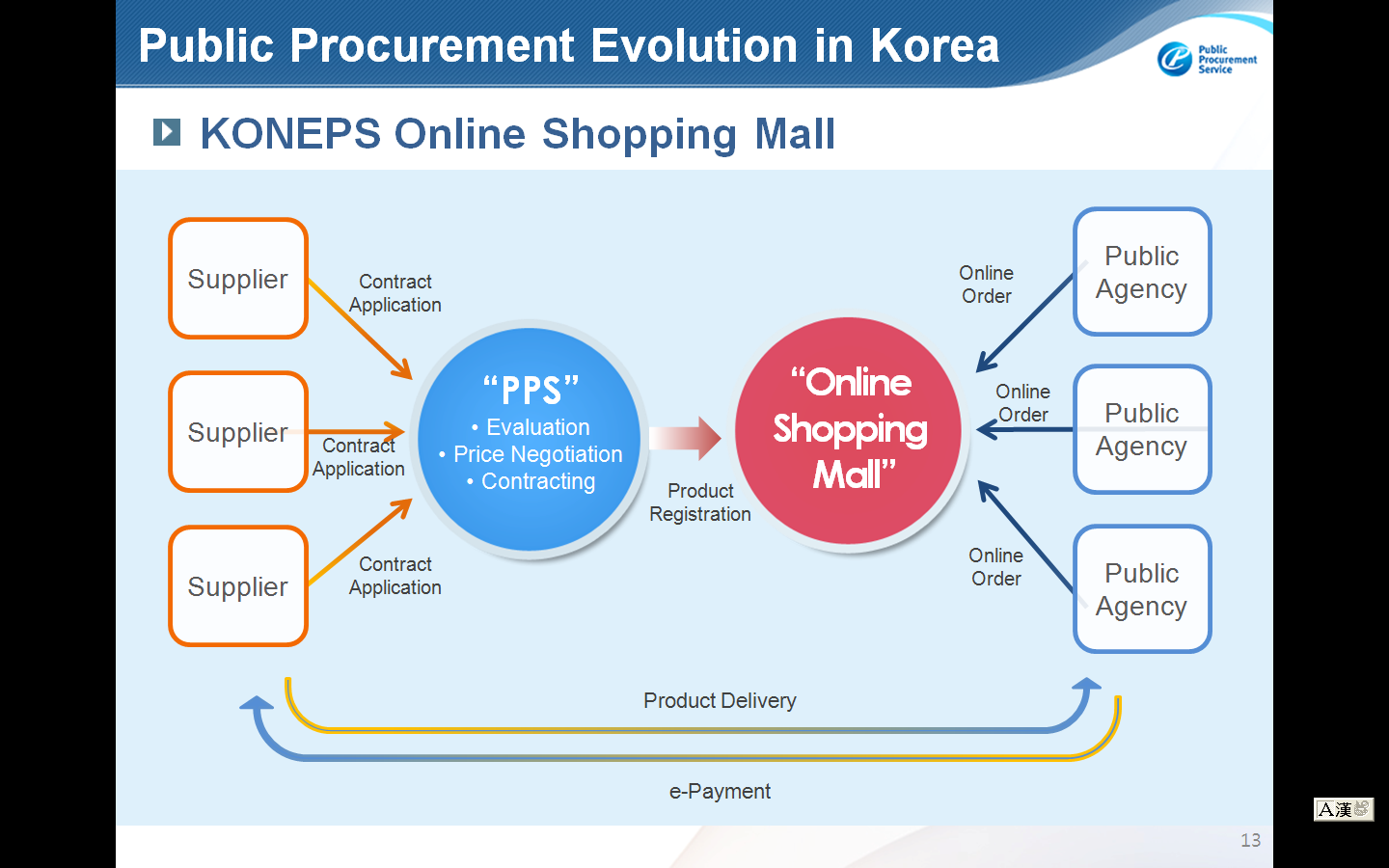 - 8 -
KONEPS Online Shopping Mall
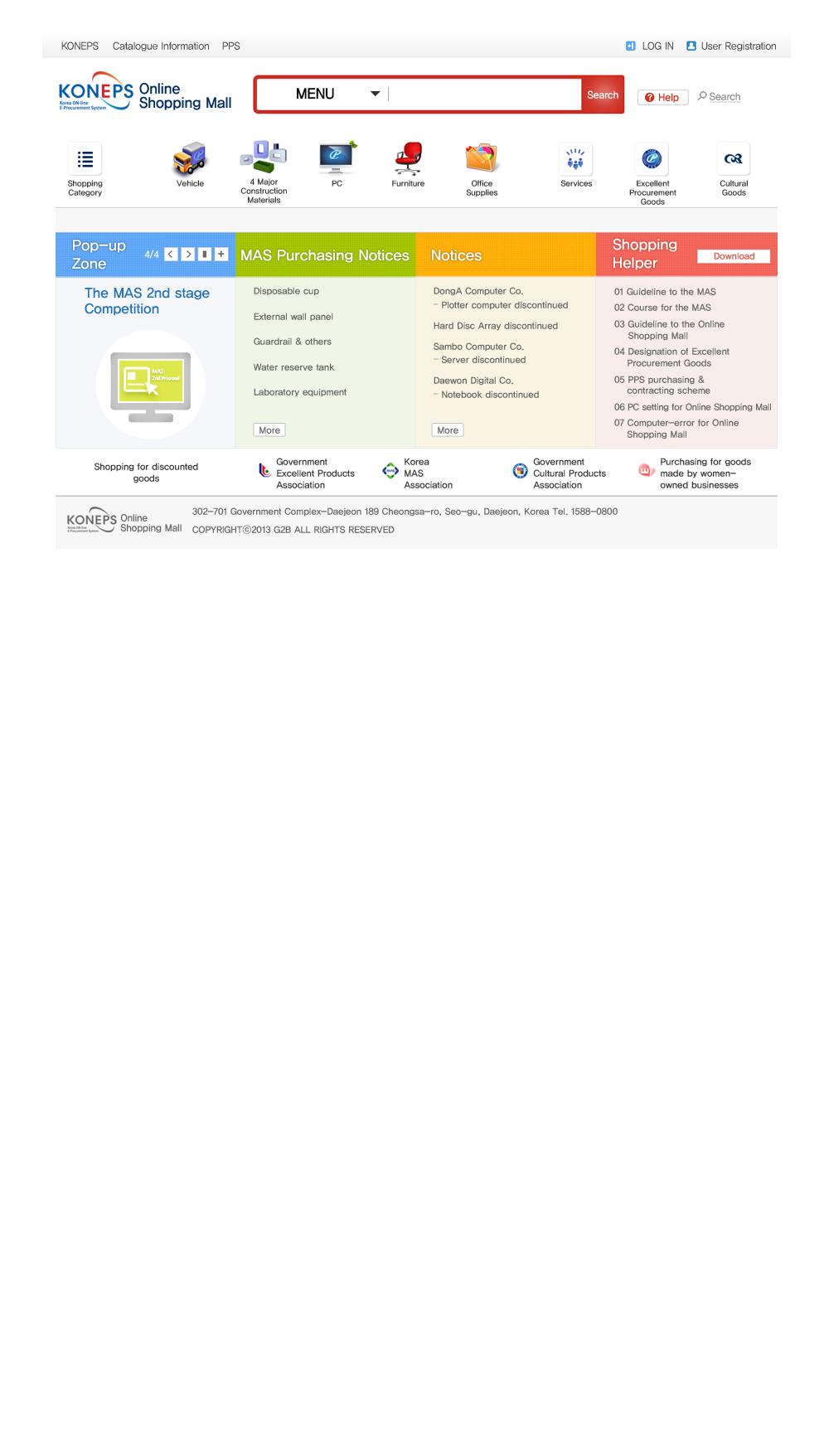 - 9 -
KONEPS Online Shopping Mall
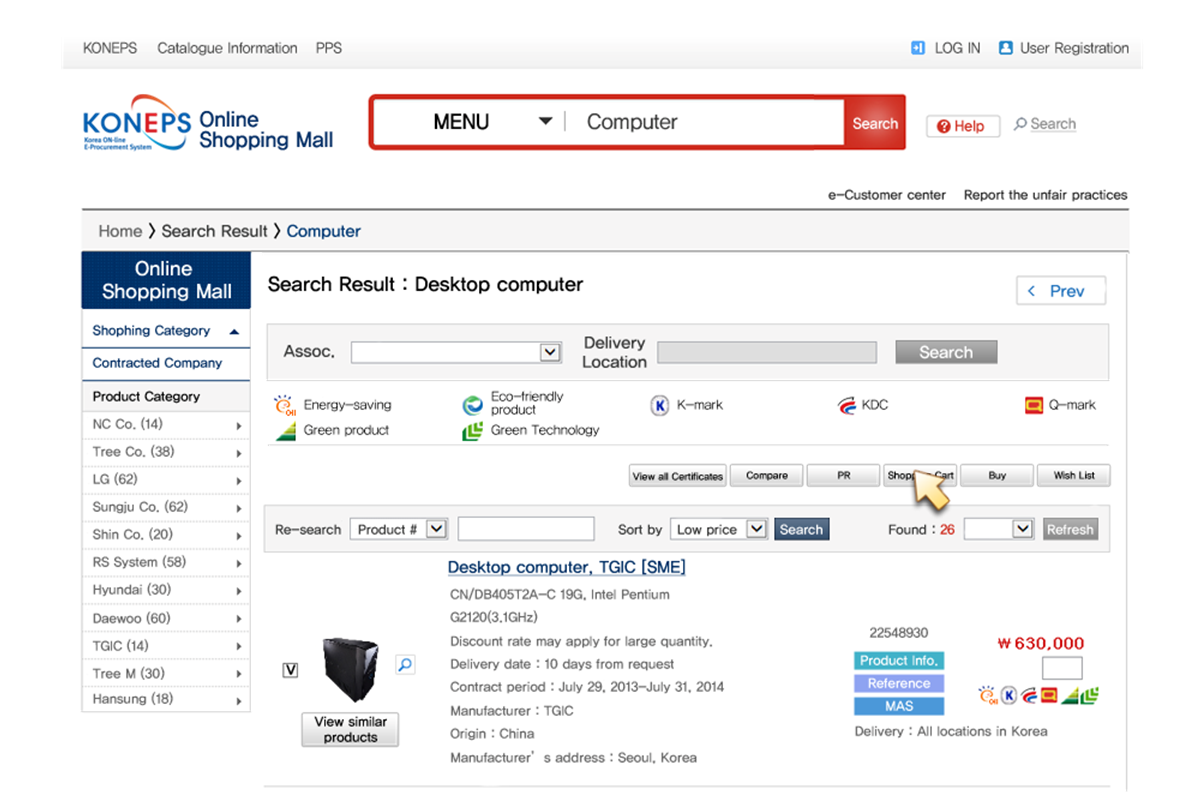 - 10 -
Improvement of KONEPS
Launch KONEPS (After KONEPS)
2002
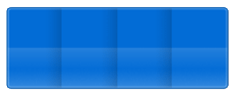 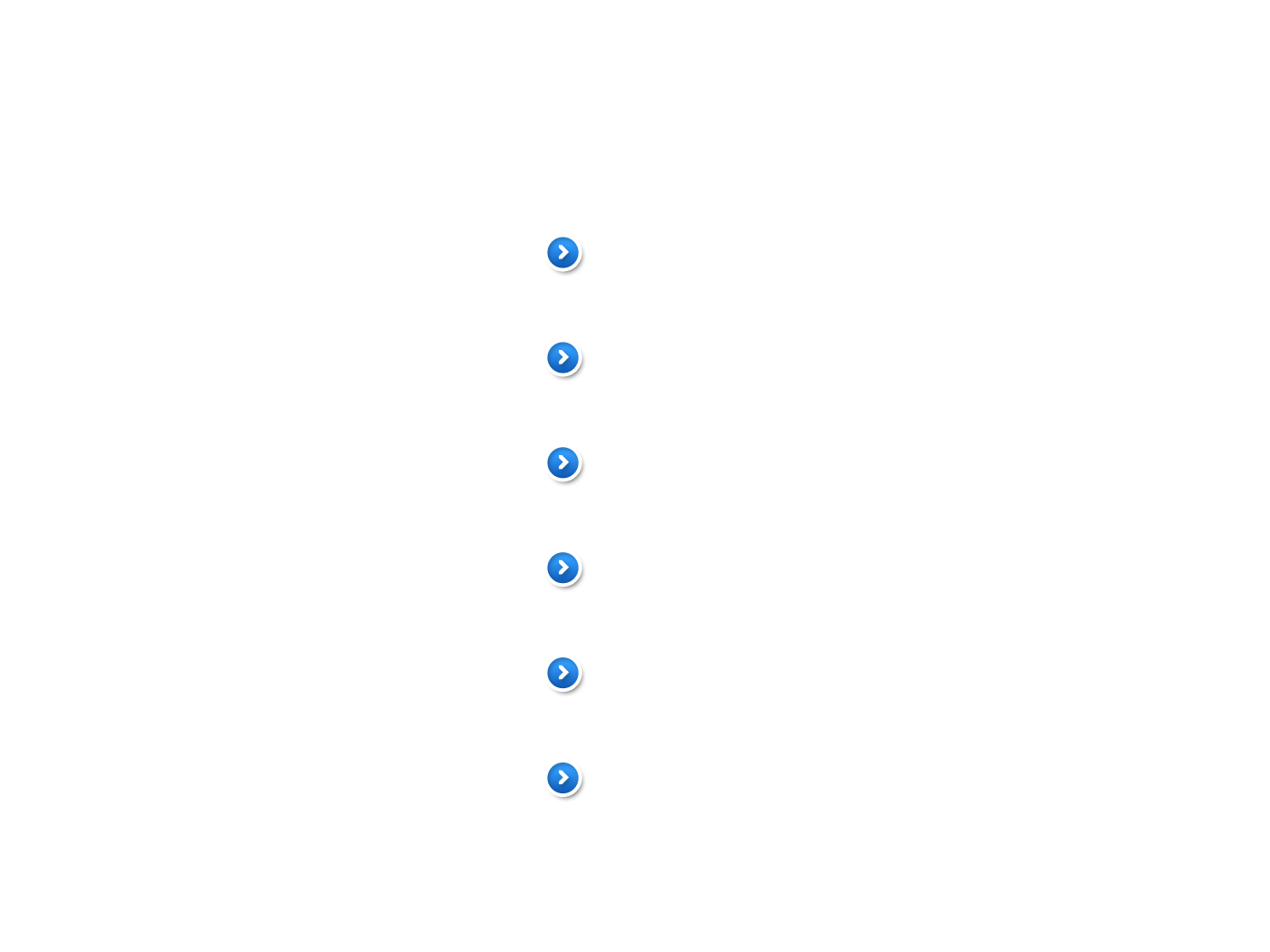 Launch KONEPS
2004
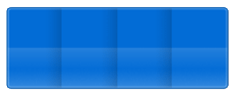 Personalized Service based on CRM
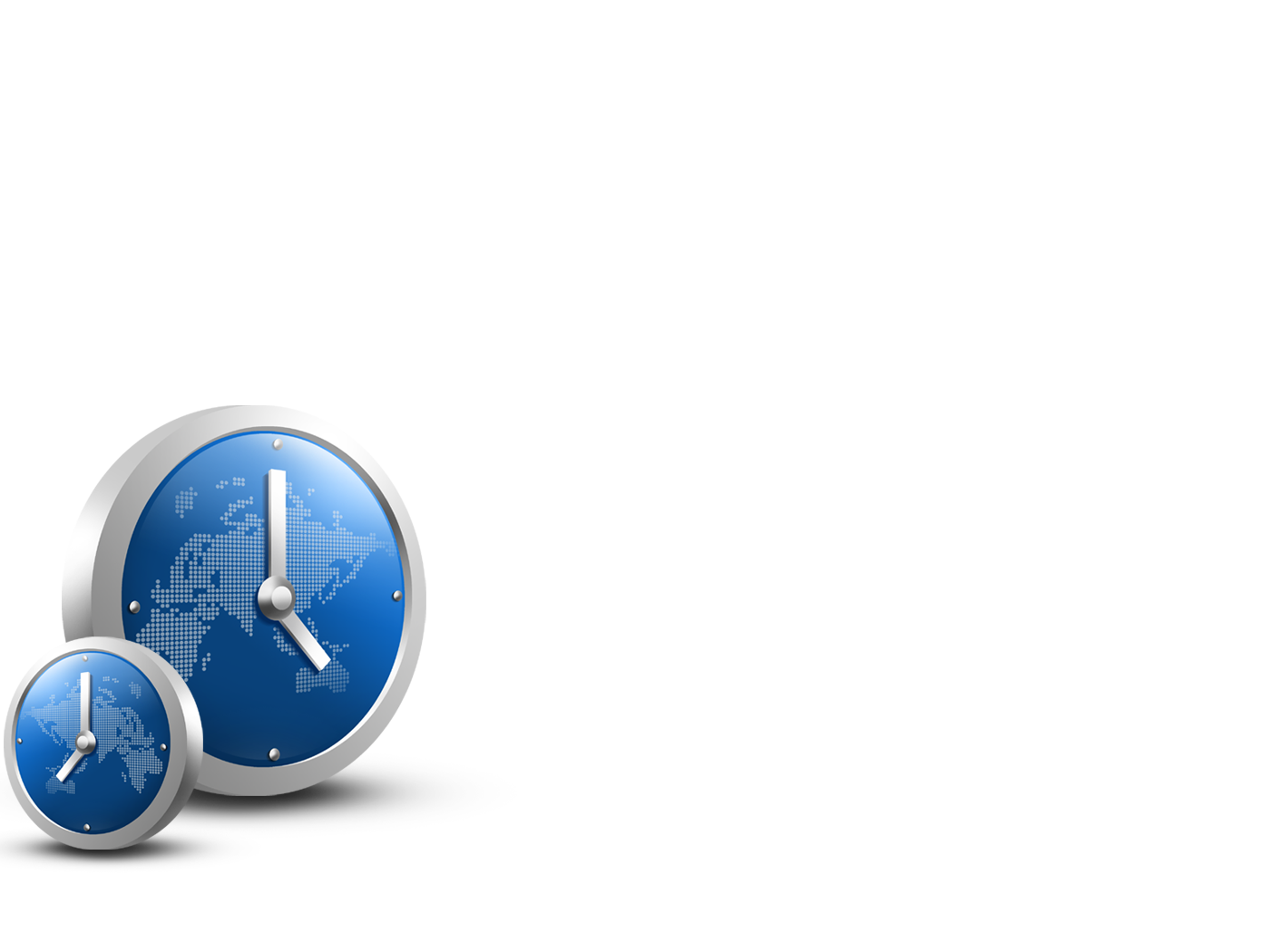 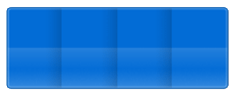 2006
Integrated Shopping mall
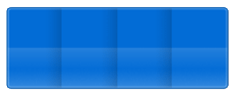 2008
On-Line proposal assessment system
2010
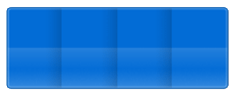 e-tendering by fingerprint
2011
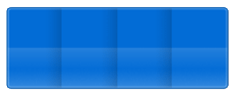 Digital procurement enabled via Smartphone
2015
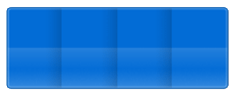 KONEPS  open to private sector
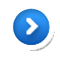 - 11 -
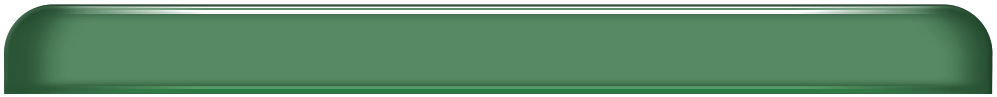 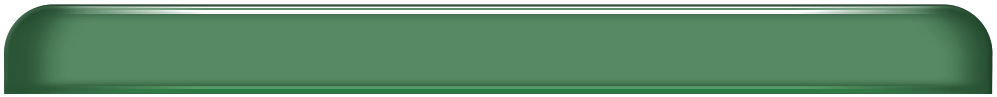 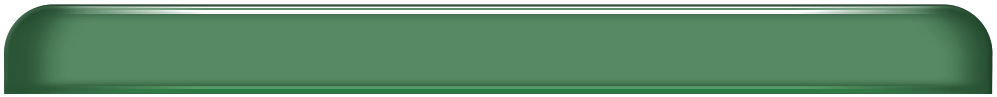 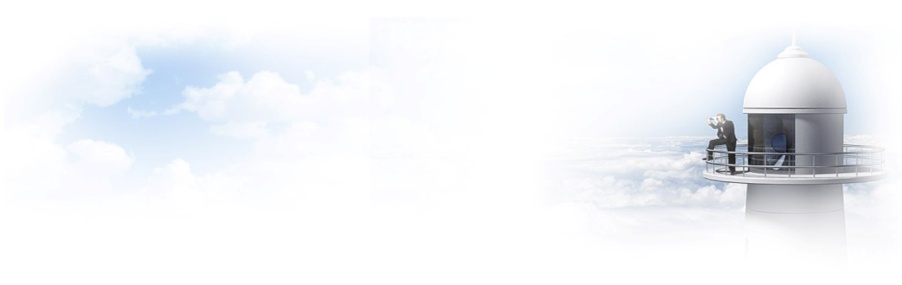 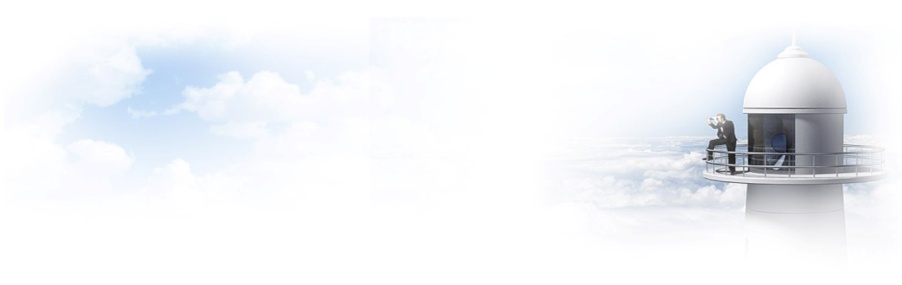 Success factors of KONEPS
e-Procurement as Part of Broader e-Government Project
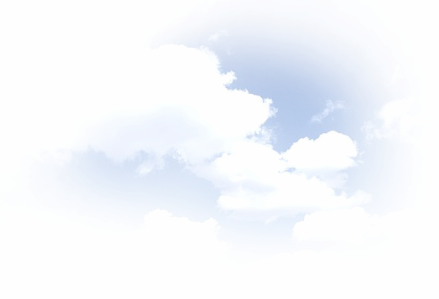 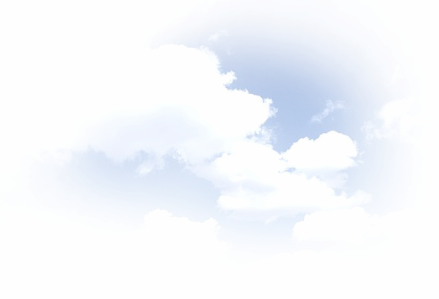 e-Government
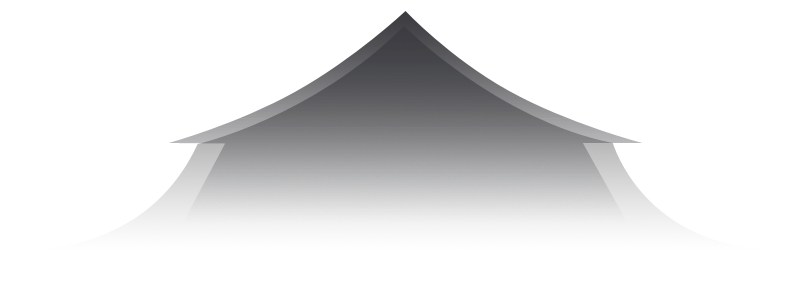 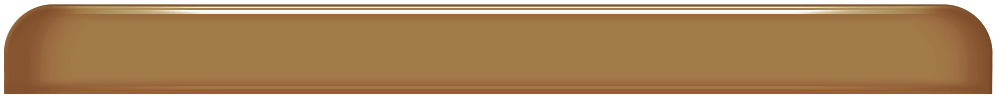 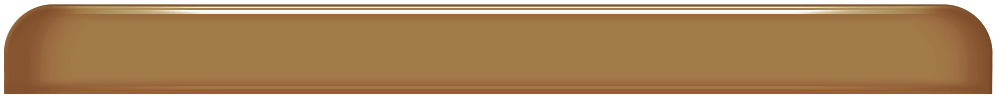 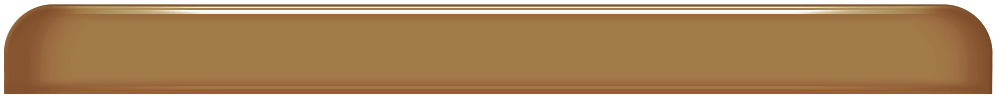 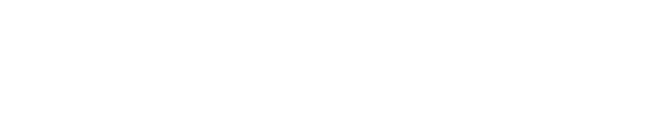 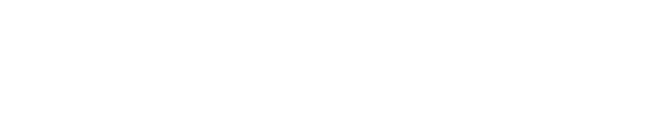 Administrative Productivity
Innovation in Services
1
5
National Finance system
Government-wide e-Procurement System
Integrated Administration System forLocal Governments
6
Single Window for Civil Services
2
Nation-wide Educational Administration System
7
Integrated Social Security Information System
3
Standardized HR Management System
8
4
Consolidation of e-Document Exchangeand e-Reporting
9
Internet-based National Taxation System
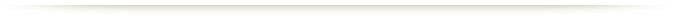 INFRASTRUCTURE
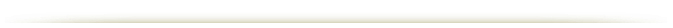 10
11
e-Authentication and e-Signature System
Government-wide IT-governance Environment
Success factors of KONEPS
Carrot and Stick
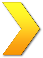 The Carrot
Use of e-Contracting
Discount for service fees when procurement request is made via KONEPS
98%
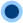 Sending letters to heads of public entities when procurement requests arrive in paper or fax
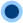 40%
Marketing visits to public entities
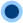 The Stick
20%
Use of KONEPS was included in the government-wide performance evaluation criteria until 2009
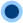 2002
2006
2010
- 13 -
Success factors of KONEPS
Training and User Support
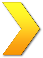 Nation-wide Training Sessions
Classroom training sessions for both public officials and suppliers at Public Procurement Training Institute and 13 Regional PPS offices
In the early onset of e-Bidding, PPS held 130 training sessions in one year and operated training courses at 23 locations  across the nation
Online Simulation Module
Step-by-step user simulation module available within KONEPS
Web Call Center
55 staff offering 4,585 consultations daily via phone and web video conferencing
- 14 -
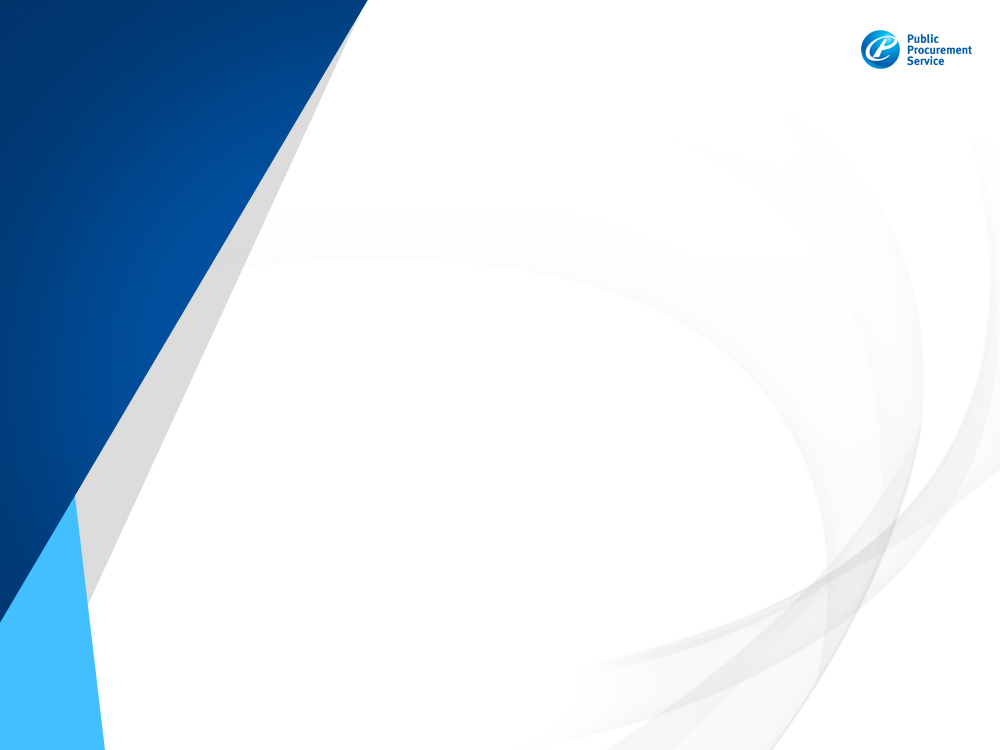 Korea’s Data Sharing Policies
Ⅰ
Information Disclosure via KONEPS
Statistical System for Public Procurement
Open API on Public Procurement
Information Disclosure via KONEPS
Available Data
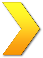 Entire Process from PR  to contract disclosed to public
- 16 -
Information Disclosure via KONEPS
Pre-tender Phase : Advance Notice of Tender Specifications
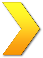 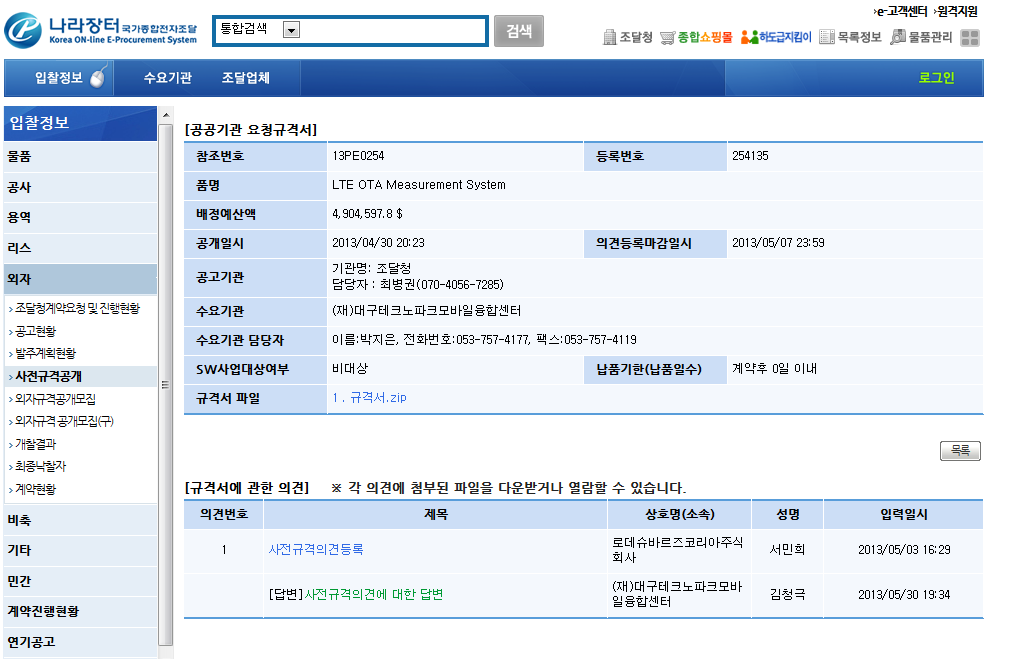 Challenge Deadline
Contracting Official’s contact
Preliminary Tender Notice
Challenge from a Firm
Response from Contracting Officer
- 17 -
Information Disclosure via KONEPS
List of Tender Notices
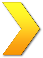 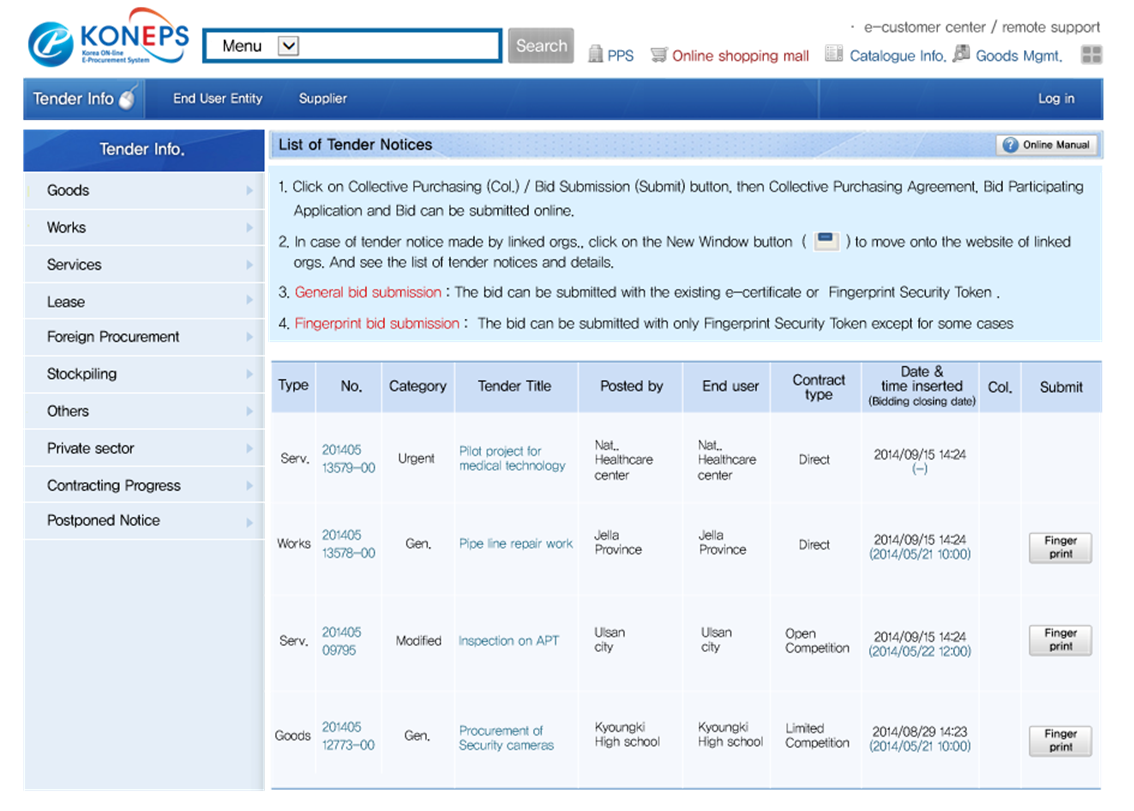 No Need To Login
- 18 -
Information Disclosure via KONEPS
Bidding Results
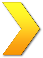 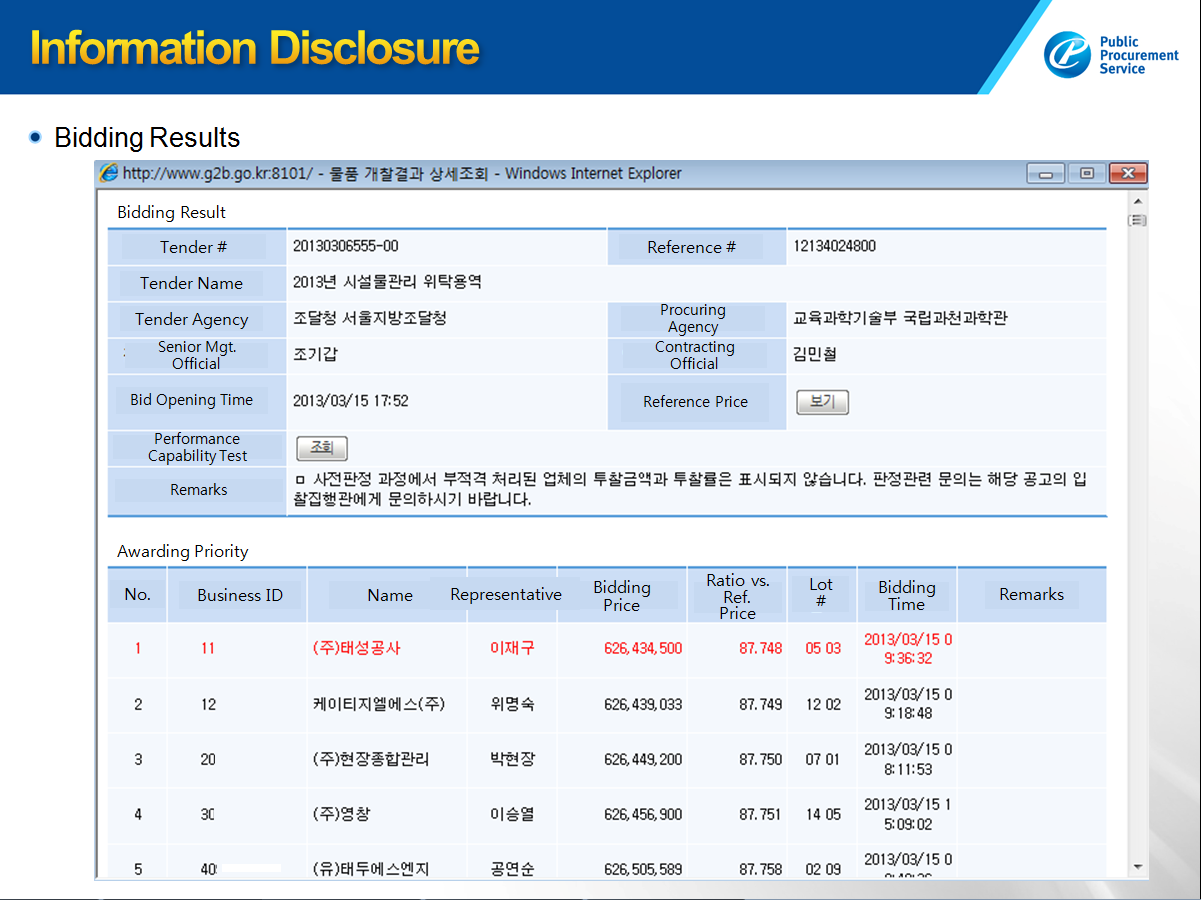 - 19 -
Information Disclosure via KONEPS
Contract Details
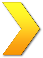 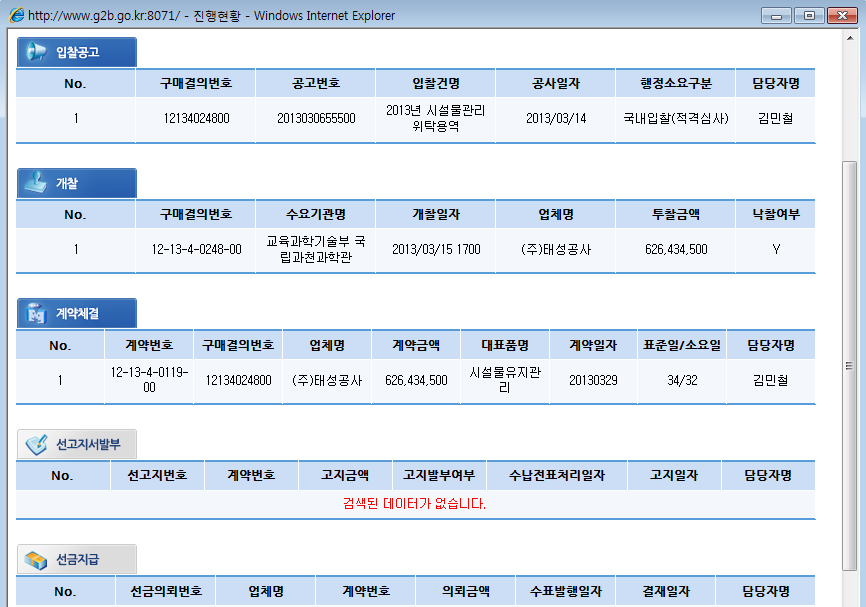 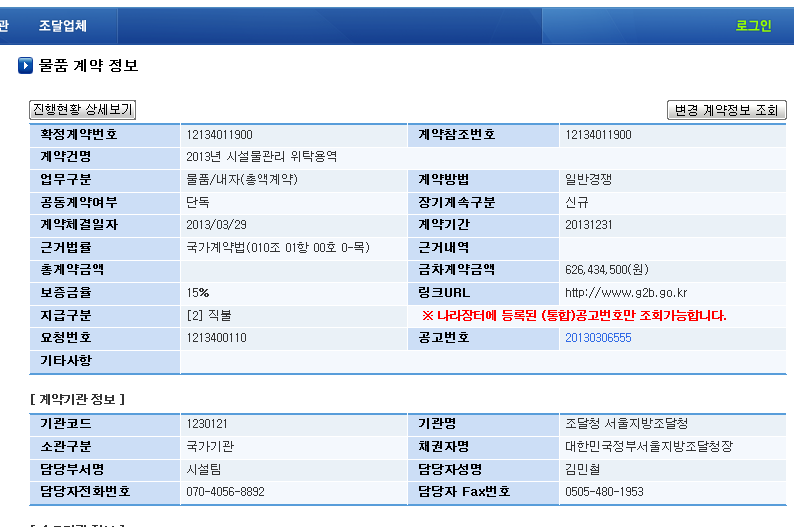 Tender Notice
Purchase #
Tender #
Tender Name
Date
Compt. Type
Contr.
Official
Full Progress Report
Contract Modification Report
Contract Info
Contract #
Reference #
Awarding
Contract Name
Purchase #
Procuring Entity
Bid Opening
Nominee
Price
Award
Category
Competition Method
Single / Consortium
Single / Extended
Contract Date
Contract Period
Governing Law
Contracting
Contr. Price
Total Contr. Price
Process time (days)
Standard / Actual
Contr. Official
Contr. #
Purchase #
Date
Performance Bond
URL
Item
Contractor
Price
Payment Method
PR #
Tender #
Remarks
Upfront Payment Request
Contracting Agency Info
Agency Code
Agency Name
Representative
Agency Type
Contracting Unit
Contracting Officer
Fax
Upfront Payment
Contact
- 20 -
Statistical System for Public Procurement
Open Data Policy
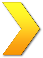 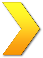 ‘All(Ontong) Procurement ’ Website      ppstat.g2b.go.kr
     - Interfacing 24 public procurement systems’ DB + paper-based contracting 
     - Provide integrated procurement data  (102 types of report format)
Public Entities
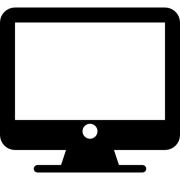 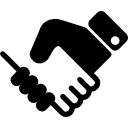 Bidding& contract data
e-contracts
(95.8%)
Contracts for goods, services and construction
102 statistics reports on contract data 
collected and analyzed
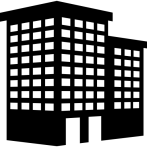 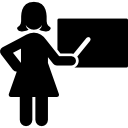 24 e-Procurement systems
Statistic system
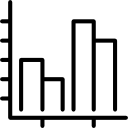 (data collection via linkage)
Schools
102 Statistics
Central gov.
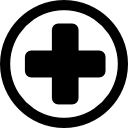 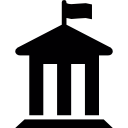 Data collection and analysis
Paper-based contracts
(4.2%)
Public hospitals
Contract data
Local gov.
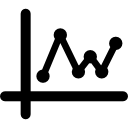 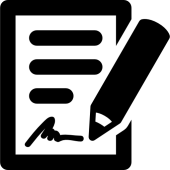 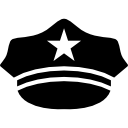 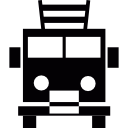 Statistical
 DB
(entities entering contract info.)
Firehouse
Police office
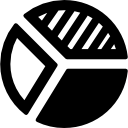 Paper-based contracts
- 21 -
Statistical System for Public Procurement
102  Types of statistical data
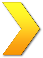 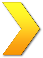 - 22 -
Statistical System for Public Procurement
Example of statistical report (table type)
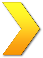 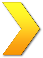 Name of Statistics
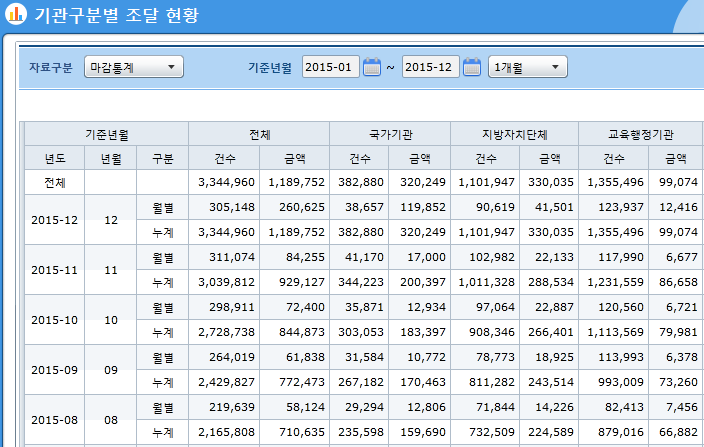 Period
Entity
No./Price
Year/Date
Month/Total
- 23 -
Statistical System for Public Procurement
Example of statistical report (bar-graph, map type)
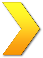 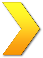 By service category
By regional share
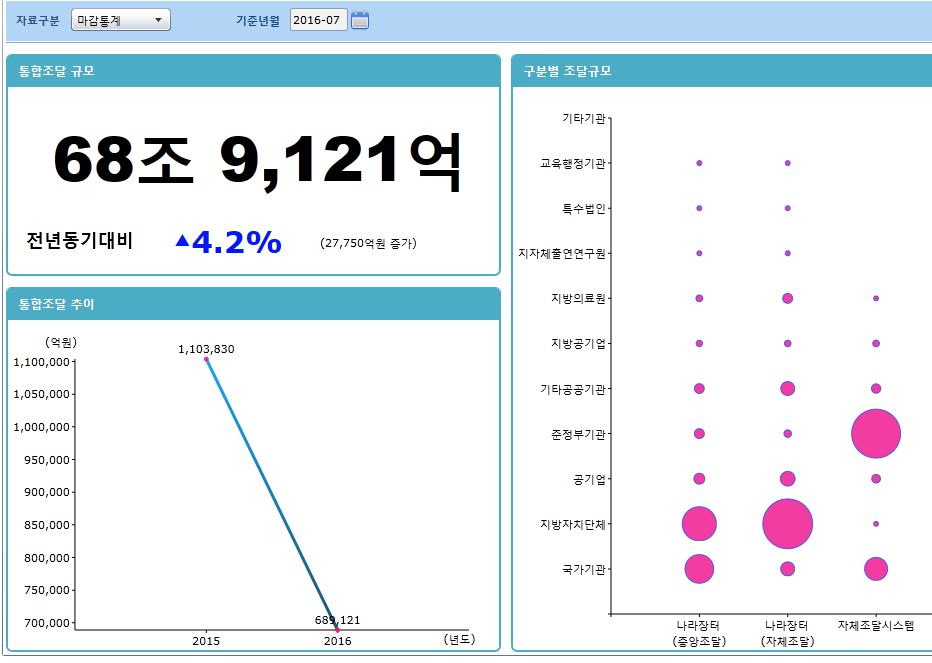 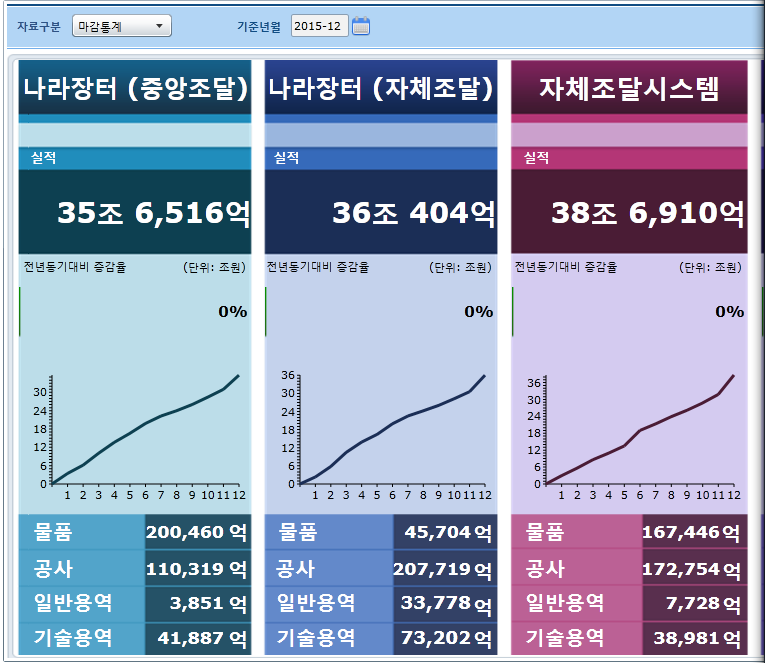 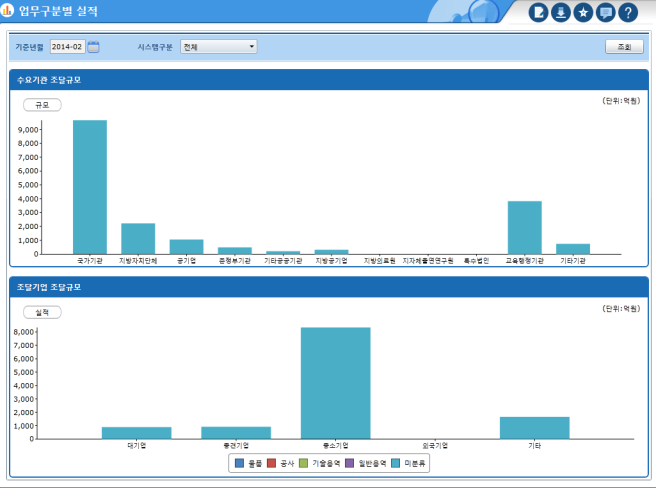 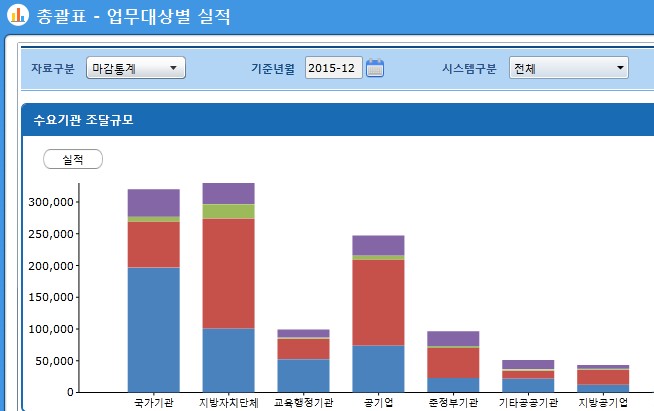 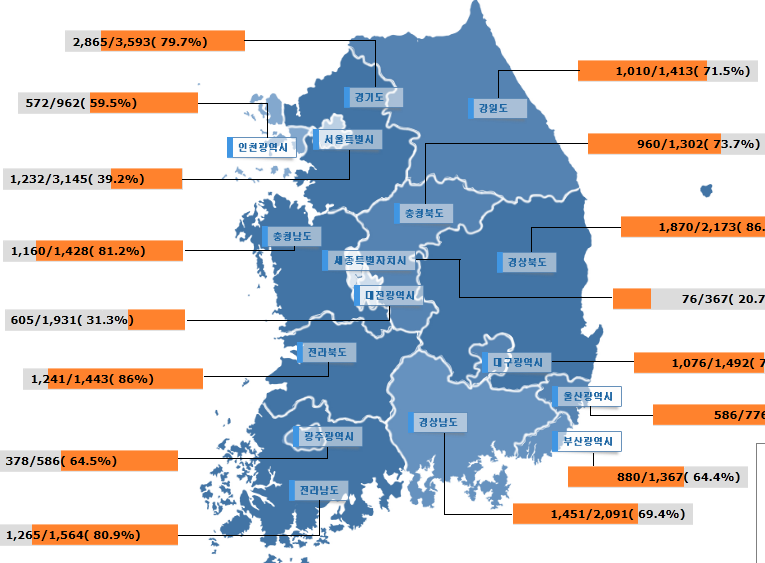 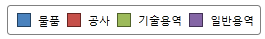 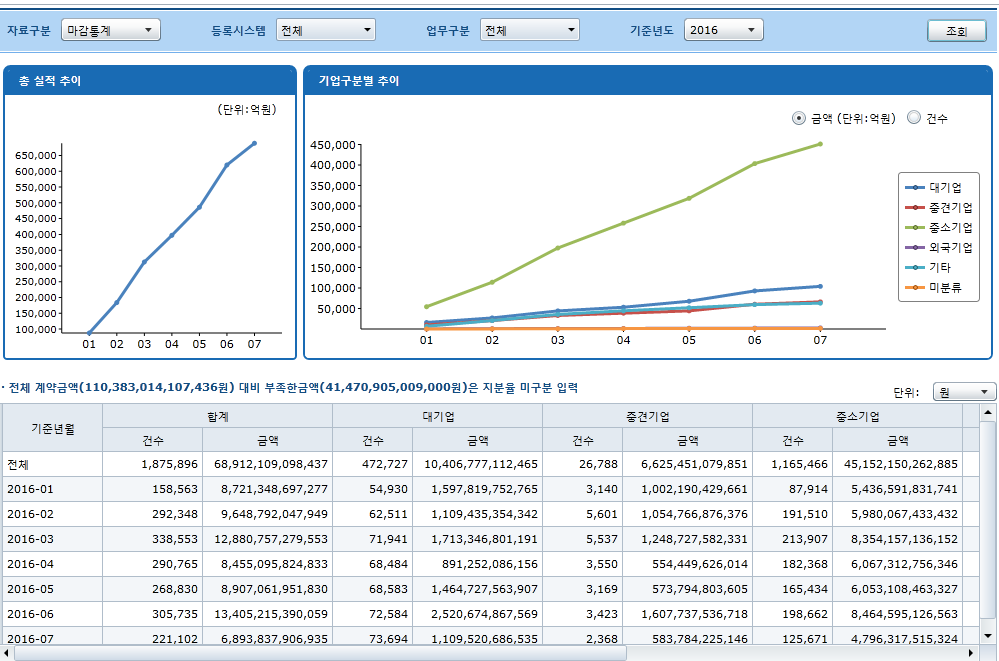 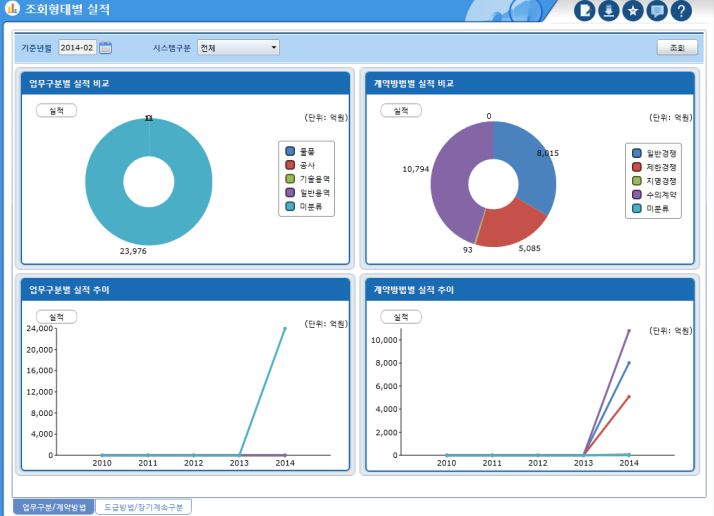 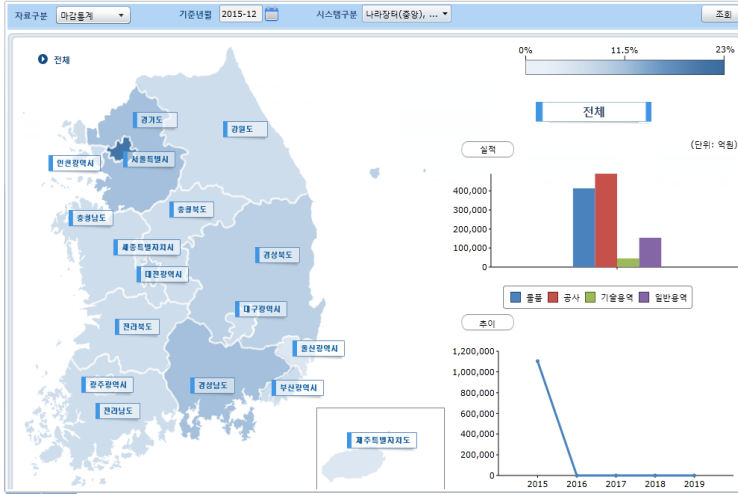 - 24 -
Effects of Statistical System
Effective Policy       
Making/Execution/
Evaluation
Strategy Building and 
Market Analysis
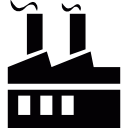 Market entrance plans via monitoring market trends
Procurement policy making based on data
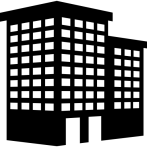 Suppliers
Public Entities
Real-time check of effects of policies
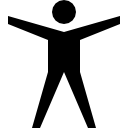 People
Evaluation on results of policy execution
Enhancement of Transparency
Easy access to info. on budget execution regarding procurement
- 25 -
Open API on Procurement Data
Additional value creation using procurement info
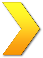 Open API(Open Application Programming Interface)
     - Interface where programmers freely develop app. or web service based on data rendered                                                                                    
       by data providers(approx. 2,000 data registered)
< Flow of Public Data Utilization via Open API >
Search for public data needed for app./web service
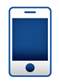 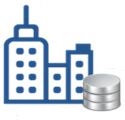 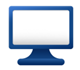 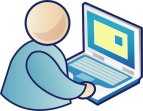 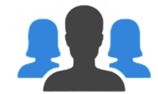 Open API provision
App./web service
Private Developer
Public Entities
Public
Based on public data
- 26 -
Open API on Procurement Data
Example of utilizing procurement data
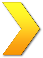 Customized tender notice information
Service of  providing tender info.
Tender notice data
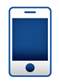 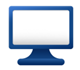 Service provision
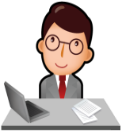 Service development
Mobile phone Apps.
website
Service fee
Procurement firms
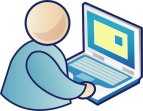 More diverse and convenient 
     searching functions than KONEPS
$ 20~30
(monthly)
Procurement data developer
70~80 related services are commercialized
28 -
Open API on Procurement Data
Example of utilizing procurement data
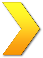 KONEPS vs. Open API customized service
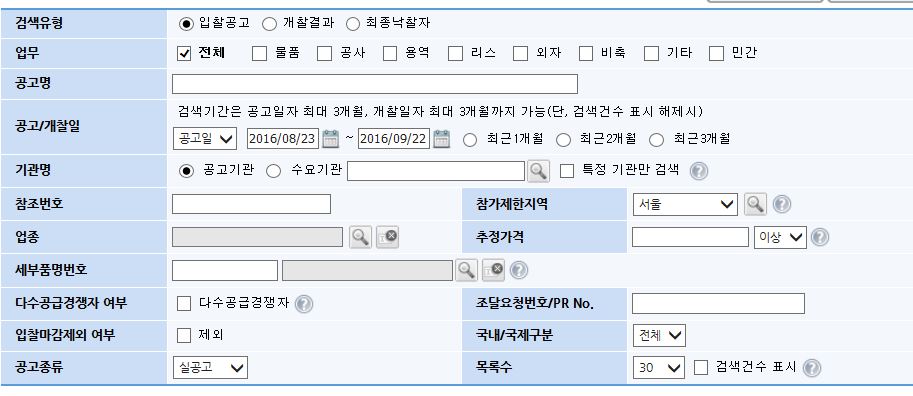 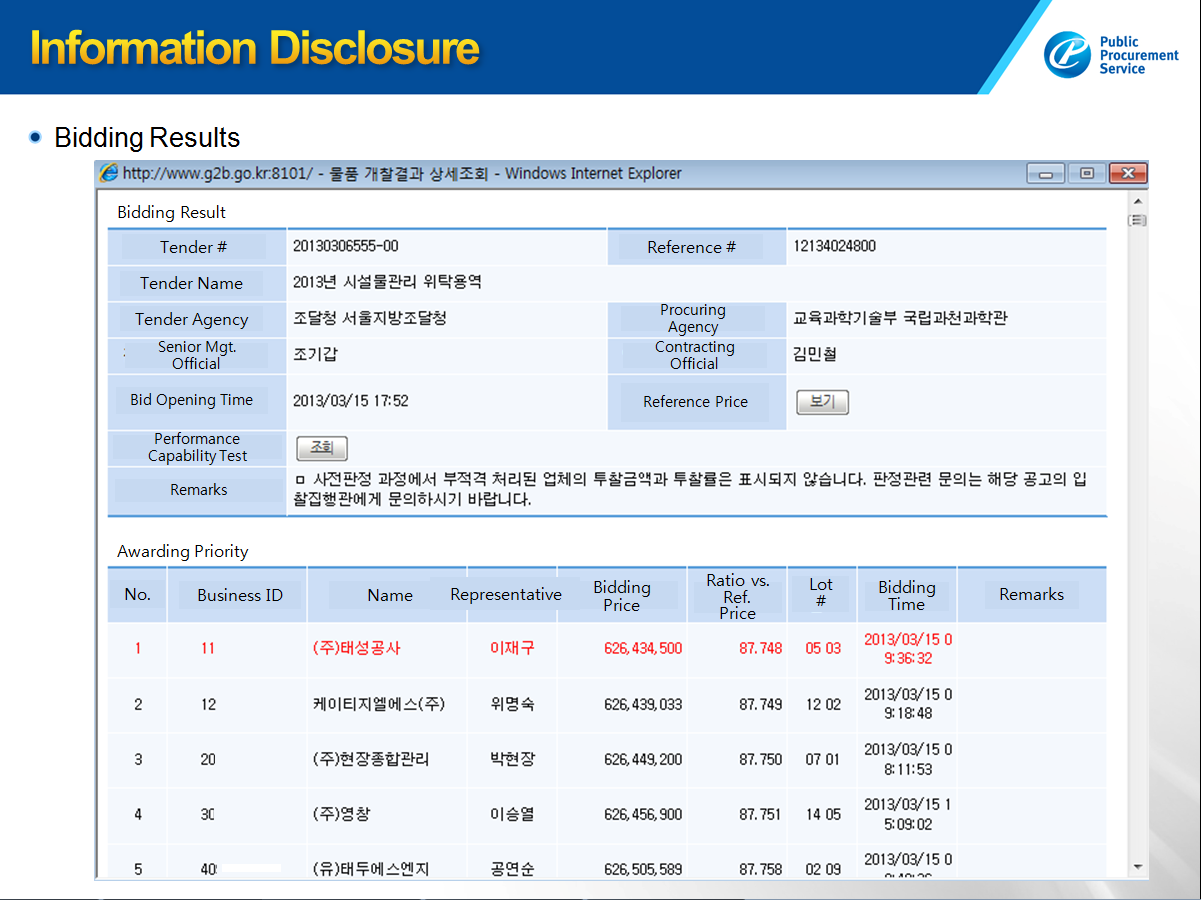 Participation region
Supplier Category
Price Range
Item Classification #
- Searching criteria for tender notice is not diverse
- Multiple searching is not available (single criteria at a time)
- Alarm service for interested tender notices via text, e-mail not available
- 29 -
Open API on Procurement Data
Example of utilizing procurement data
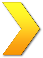 KONEPS vs. Open API customized service
Source: Info 21C(Donggin Company)
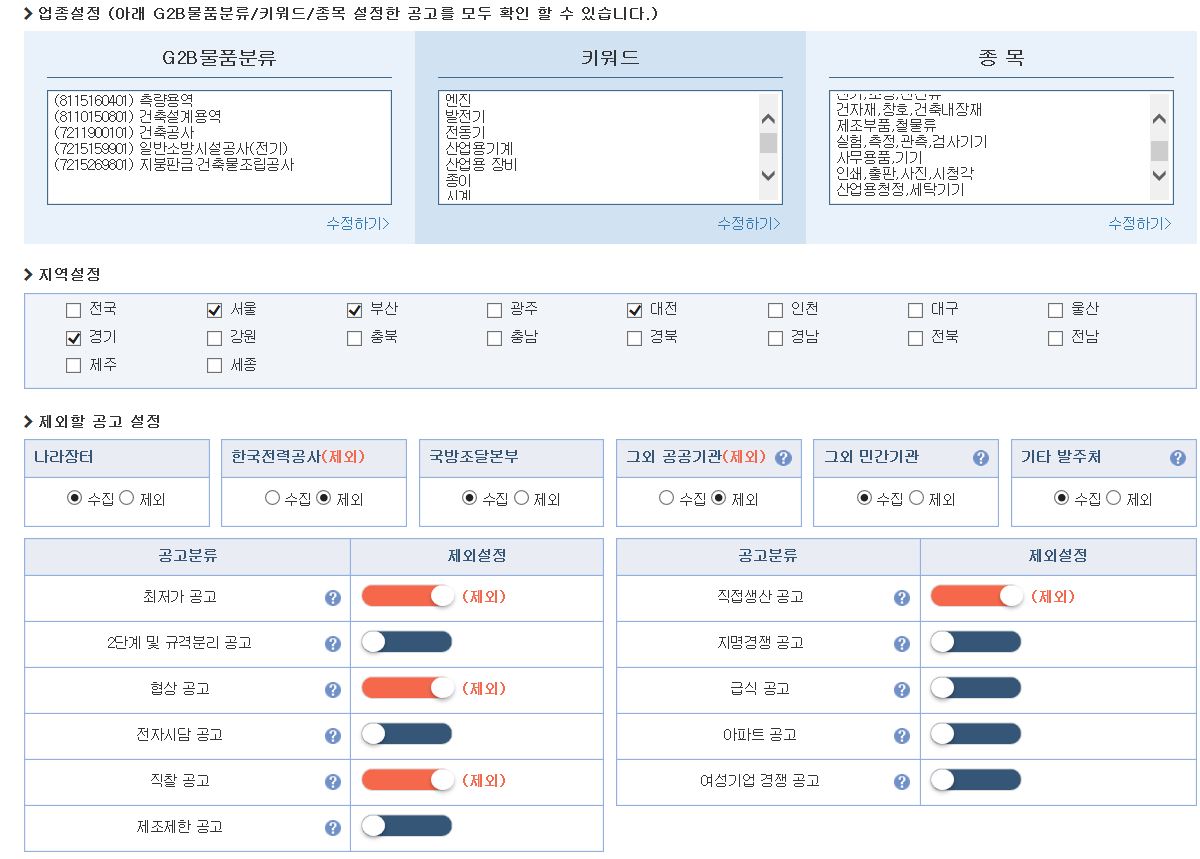 Search by various criteria like product sorting No., keyword, industries
Search by region
Search by end-user
Search by selection method, contract method
29 / 85
Open API on Procurement Data
Example of utilizing procurement data
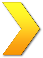 Bid Consulting
Bid Awarding Analysis Service
Awarded bids are analyzed in table, graph, calculation program
Training & awarding service to firms with lack of knowledge to be successful
Data of bid awarding
< Description> 

Search for bid progress and outcome analysis 

Bid awarding record by end-users and statistics analysis

Analysis of participating bidders
< Description> 

Procedure of e- 
     bidding,   terminology,
     online bid training

Price prediction and recommendation through analysis of awarded firms by the end-user
Contract Data
-31 -
Open API on Procurement Data
Example of utilizing procurement data
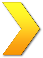 <Bid awarding data analysis service>
Source: Info 21C(Donggin Company)
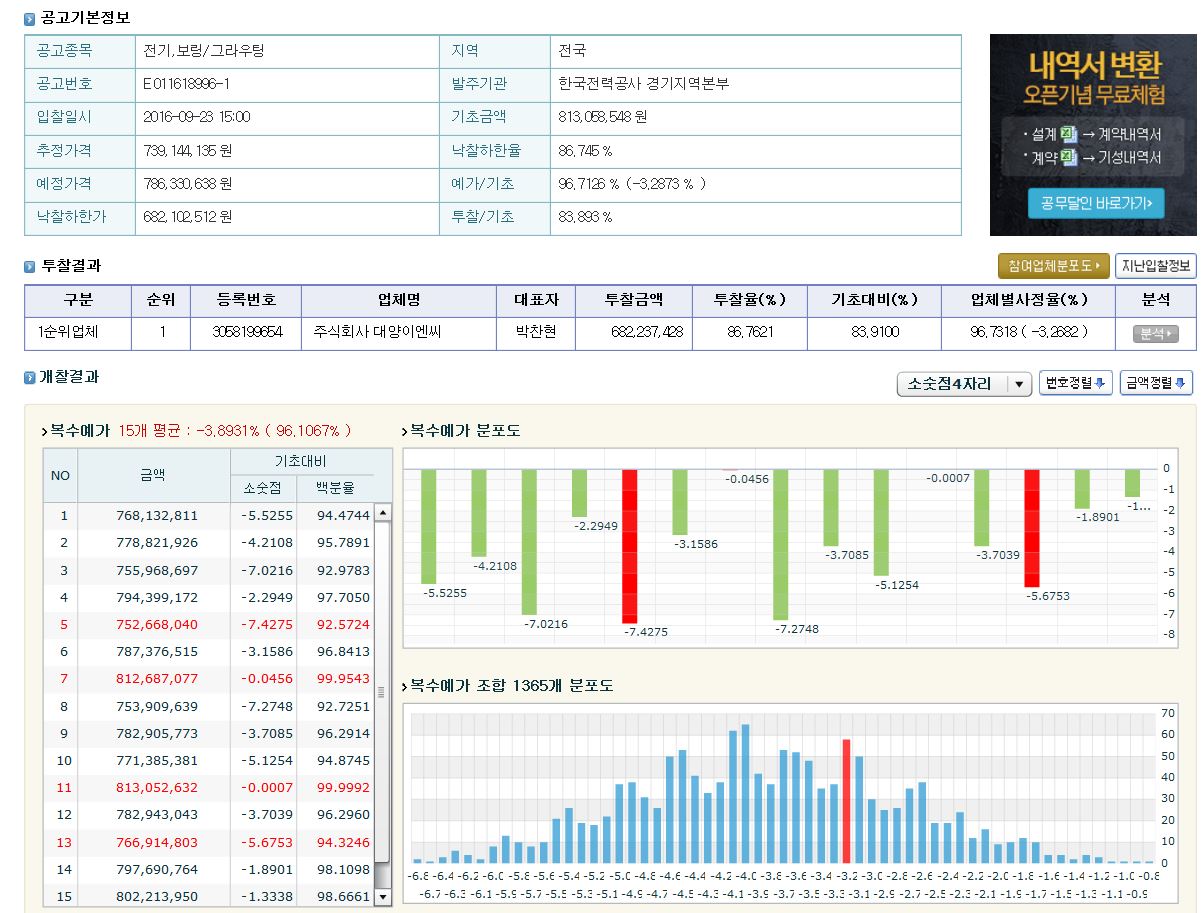 Basic bid Data
(Standard price, unsuccessful rate, reference price)
Outcomes
(winning bidder)
Outcome analysis 
(multiple reference prices, distribution chart to standard price)
Open API on Procurement Data
Example of utilizing procurement data
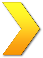 <Bid awarding data analysis service>
Source: Info 21C(Donggin Company)
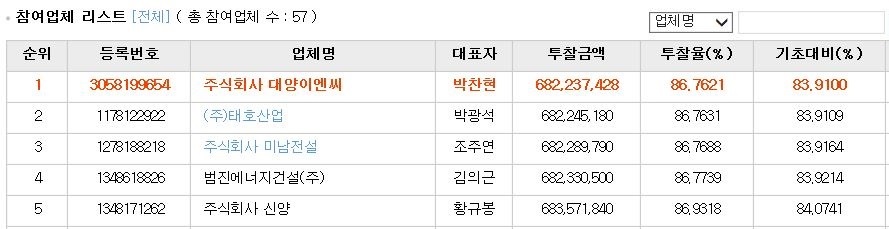 Data on bid participating firms(by firm bid price, lowest tender rate)
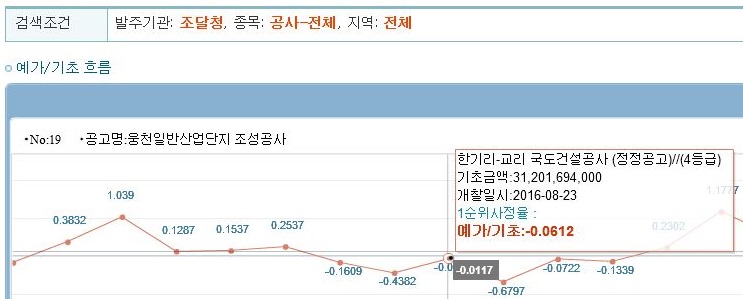 End-user analysis
(proportion calculation with reference and standard prices)
Open API on Procurement Data
Value creation using procurement info
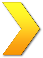 <Procurement Data Market>
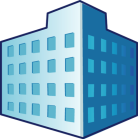 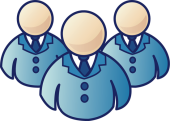 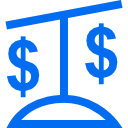 USD 50 ~60 million
800~1000 personnel
80 entities
Size of Procurement data market
No. of firms using procurement data
Job Creation
-34 -
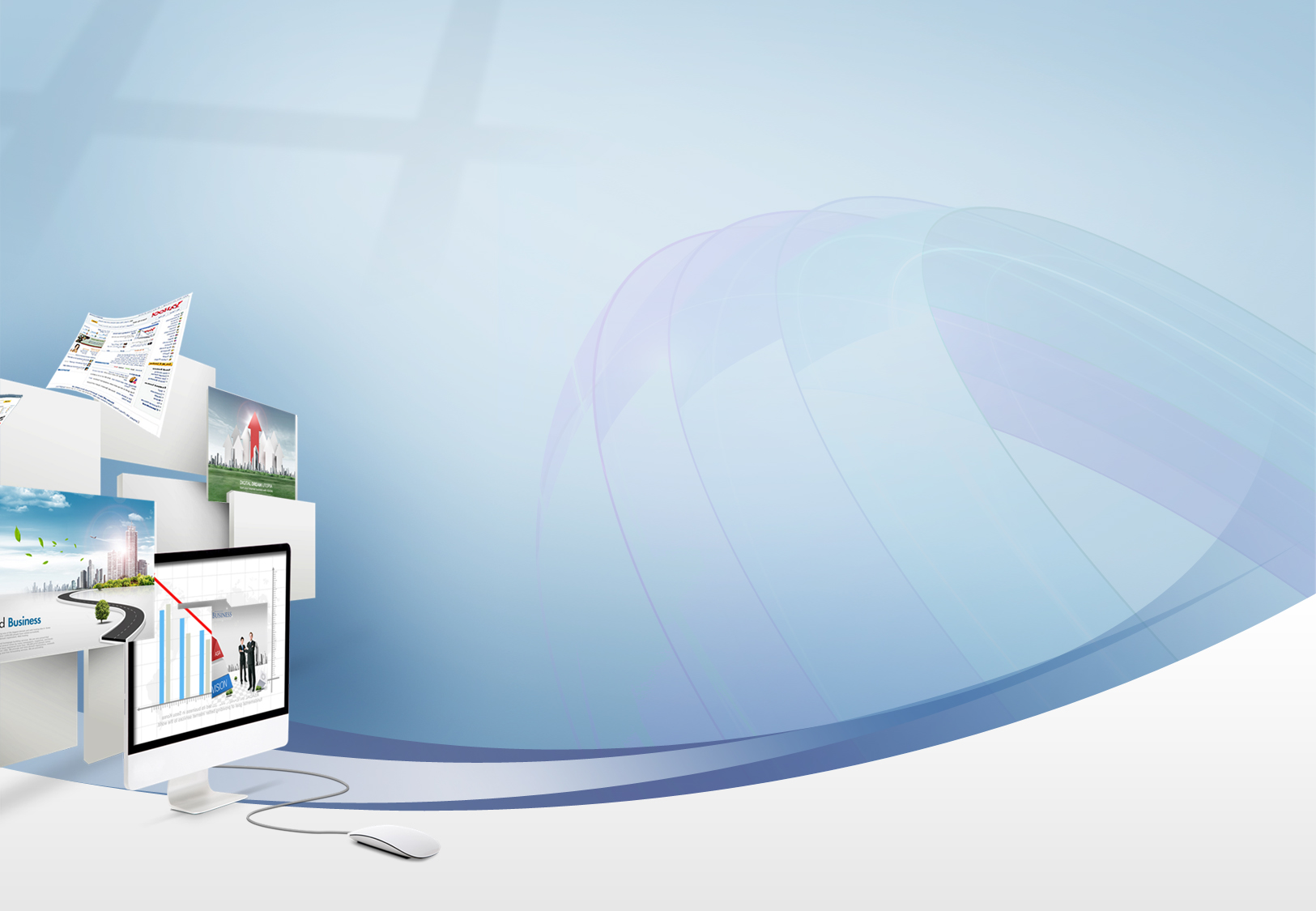 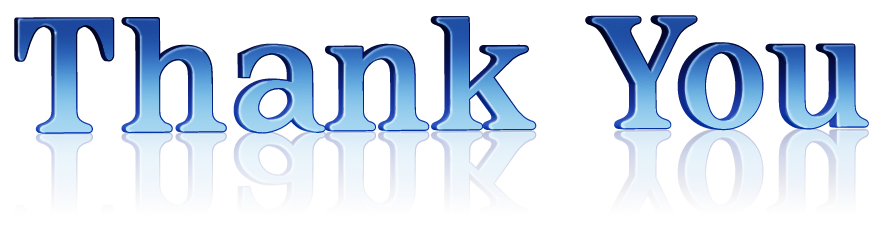 34
[Speaker Notes: 감사합니다.]